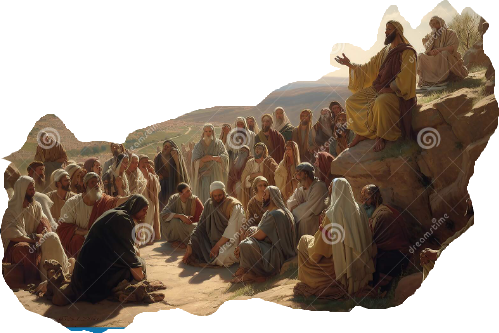 [Speaker Notes: Last week...
Christ fulfilling the Law and Prophets
1. Jesus came to fulfill the law= to establish it and conform to it and to obey it. (some would say he came only to fulfill the 'moral' law)
	-the relationship Jesus is making HERE is between his TEACHING and the teachings found in the OC not in his actions.
2. Jesus came to fulfill the law= he came to provide the law it's fuller meaning...raising it's standards
	- this view ignores Jesus claim that not a jot or tittle will be changed. In the next verses he already changing meaning/standard.  AND he does for example, in redefining things like 'righteous' and sabbath
3. Jesus came to fulfill the law= to bring final meaning to it. Expose it and to bring it all to the Goal God had for it. To Realize it.]
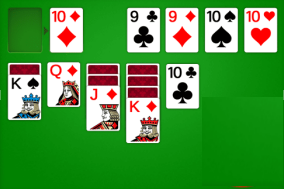 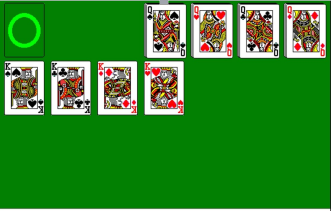 [Speaker Notes: Illustrations are always like an unbalanced stool in that they both collapse easily but ....

His fulfillment of the law is like a game of Solitaire.

We start out with a deck of cards ....Law and the Prophets...no rules .
As we play all the cards are laid ou but most of them are still face down. We know something of them but they have not been completely revealed 
CLICK-As we move forward, we have Prophets giving US SOME ideas on how to play. But we don't see the bigger picture, the goal. 
CLICK-Jesus comes on the scene...He Play the game. He knows the rules.  Jesus, though is the one that gives the cards their meaning as He is the rulemaker  for example...Matthew 15:10–11
After Jesus called the crowd to Him, He said to them, “Hear and understand. “It is not what enters into the mouth that defiles the man, but what proceeds out of the mouth, this defiles the man.”” (NASB95)
and...
CLICK- we see through Him the way ALL the Law and Prophets fit together and are necessary.

Just like in the game, all the cards are no 'face up'. Jesus fulfillment of the Law and Prophets does not happen all at once, in many cases the Law and the prophets HAVE been fulfulled (Example=all the prophecies written about him up to then concerning his birth and mission. He will continue to fulfill these throughout his life and through his death and return.  (He will become the Temple and acceptable sacrifice. He will be for us our great ETERNAL high priest. He will be our sabbath rest) 
.Chris reminded us last week of Jesus words on the cross; “It is finished”   which is another way of saying, the law has lost it's  hold. Paul tells us as much in Col. 2.
          13      When you were dead in your transgressions and the uncircumcision of your flesh, He made you alive together with Him, having forgiven us all our transgressions, 
          14      having canceled out the certificate of debt consisting of decrees against us, which was hostile to us; and He has taken it out of the way, having nailed it to the cross. 

Until Christ's return though and his fulfilling ALL that was written about him, He has introduced to them (and us) to His kingdom.
Matthew, up until now has been laying the groundwork for the veracity and legitimacy of Jesus as king. As we progress in Jesus teaching about himself as king and his kingdom, he made an earth shattering statement. “ For I tell you, unless your righteousness exceeds that of the scribes and Pharisees, you will never enter the kingdom of heaven.”

This is new for the disciples. They had heard rumblings from John, but now the king is delcaring the price of admission to His kingdom and it seems unattainable.
Maybe he mis-spoke? No
Confirmed with his re-establishing thie truth in declaring “Be perfect as your heavenly father is perfect.
The next quesion is then...HOW and through this next series of verses, Jesus gives them a taste of what it takes to enter His kingdom.]
Matthew 5:21–26
“You have heard that the ancients were told, ‘YOU SHALL NOT COMMIT MURDER’ and ‘Whoever commits murder shall be liable to the court.’ “But I say to you that everyone who is angry with his brother shall be guilty before the court; and whoever says to his brother, ‘You good-for-nothing,’ shall be guilty before the supreme court; and whoever says, ‘You fool,’ shall be guilty enough to go into the fiery hell.
[Speaker Notes: READ]
Matthew 5:21–26
 “Therefore if you are presenting your offering at the altar, and there remember that your brother has something against you, leave your offering there before the altar and go; first be reconciled to your brother, and then come and present your offering. “Make friends quickly with your opponent at law while you are with him on the way, so that your opponent may not hand you over to the judge, and the judge to the officer, and you be thrown into prison. “Truly I say to you, you will not come out of there until you have paid up the last cent.” (NASB95)
[Speaker Notes: READ

There are some intereesting word choices and comparisons Jesus makes here.
 We find his use of specific words help to lay the foundation.

He starts off this series of teaching by comparison.
The comparison ISNT what we would think though.
Jesus is NOT comparing The Law to his word but he is comparing the lessons that Pharisees teach against what He is teaching.]
You have heard it said...but I say to you.
Matthew 4:4–7
But He answered and said, “It is written, ‘MAN SHALL NOT LIVE ON BREAD ALONE, BUT ON EVERY WORD THAT PROCEEDS OUT OF THE MOUTH OF GOD.’ ” Then the devil took Him into the holy city and had Him stand on the pinnacle of the temple, and said to Him, “If You are the Son of God, throw Yourself down; for it is written, ‘HE WILL COMMAND HIS ANGELS CONCERNING YOU’; and ‘ON their HANDS THEY WILL BEAR YOU UP, SO THAT YOU WILL NOT STRIKE YOUR FOOT AGAINST A STONE.’ ” Jesus said to him, “On the other hand, it is written, ‘YOU SHALL NOT PUT THE LORD YOUR GOD TO THE TEST.’ ”” (NASB95)
[Speaker Notes: When Jesus wants to bring the Law into the discussion, Matthew will in many cases use the phrase “It is written”. In other words; I am quoting the Law as it was given and handed down to us.

You have heard it said, though...will be repeated a few times in this section to highlight the contrast .
Jesus is setting up the comparison between their current teachers (Pharisees, and teachers of the Law).

When our kids were small, we had a house with a chimney and outside boxes that held wood. The design was such that you could pretty easily climb the chimney and get on the flat part of the roof. From the flat part, if you wanted you could climb to the roof peak.
One day- in the back yard...my son was helping me garden and the 2 others were playing by the chimney. I told my son to tell them “Make sure to not climb on the roof”

5 min. later they were all 3 on the roof.
I just told you to Not climb on the roof
We didn't we just got ON the roof, we didn't climb it!

This is the attitude and thinking that the pharissees were famous for;
Matthew 23:25–28
“Woe to you, scribes and Pharisees, hypocrites! For you clean the outside of the cup and of the dish, but inside they are full of robbery and self-indulgence. “You blind Pharisee, first clean the inside of the cup and of the dish, so that the outside of it may become clean also. “Woe to you, scribes and Pharisees, hypocrites! For you are like whitewashed tombs which on the outside appear beautiful, but inside they are full of dead men’s bones and all uncleanness. “So you, too, outwardly appear righteous to men, but inwardly you are full of hypocrisy and lawlessness.” (NASB95)

It is all about appearances...the LETTER of the law]
Murder and anger
1 John 3:15–16
Everyone who hates his brother is a murderer; and you know that no murderer has eternal life abiding in him. We know love by this, that He laid down His life for us; and we ought to lay down our lives for the brethren.” (NASB95)
[Speaker Notes: Jesus recounts what they have been TOLD, he then tells them what TRUE righteousness looks like;

It is NOT just about taking a life. It is about your heart! 
READ
 
  MANY times anger is coupled with descriptive words to bring this out like a fire.

Anger burns
Anger is kindled
Anger is in an oven
Anger is fierce
Anger flares up and needs to be quenched
How often or how quickly does our anger BURN when we are having our patience tested
Our anger is kindled more often than not by an inconvenience or unexpected event.
A traffic jam on the way to work...concernened more about being late than the people involved in an accident?... a new project assigned to you by your boss (or wife).  A plumbing bill that was not planned for.
We can be angry with ourselves (David unknowingly was going to pour out His anger on the man who owned flocks of shhe because he killed the solitary lamb owned by a poor man. Then he found out it was him!

James 1:20
for the anger of man does not achieve the righteousness of God.” (NASB95)]
Murder and anger
1Psalm 85:1–3
O LORD, You showed favor to Your land; You restored the captivity of Jacob. You forgave the iniquity of Your people; You covered all their sin. Selah. You withdrew all Your fury; You turned away from Your burning anger.” (NASB95)

Hosea 14:4–5
I will heal their apostasy, I will love them freely, For My anger has turned away from them. I will be like the dew to Israel; He will blossom like the lily, And he will take root like the cedars of Lebanon.” (NASB95)
[Speaker Notes: This is where we go back to the solitaire illustration.
Looking at the cards the prophets uncovered and begin to learn a rule or two.

Here is a rule that the prophets referenced in more than 1 occasion
READ

God gave Israel the Law but it would need to be GOD who made them righteous.
We see God saving them out of Egypt...stepping in @ the Red Sea as a delivered, later again as the rebellious people looked toward the raised bronze serpent. to name just a few examples.
Over and Over again, throughout the history of Israel, God has not just told them but proven by ACTION that He is their only deliverer and only HE can give them the righteousness they need.

Paul lays this out in Romas 3-6
In Romans 3 he makes the argument that EVERYONE is guilty...Jew or Gentile, 'Recorded'  Law follower or 'Concious as Law' follower. You still end up under the wrath of God.

Romans 4 say  this definitively
Romans 4:15
for the Law brings about wrath, but where there is no law, there also is no violation.” (NASB95)
problem is... EVERYONE HAS a law.

As we continue reading, we have God's answer to our dilemma. HE will provide.
 Romans 5:8–10
But God demonstrates His own love toward us, in that while we were yet sinners, Christ died for us. Much more then, having now been justified by His blood, we shall be saved from the wrath of God through Him. For if while we were enemies we were reconciled to God through the death of His Son, much more, having been reconciled, we shall be saved by His life.” (NASB95).]
Anger and division
Matthew 5:23–26
“Therefore if you are presenting your offering at the altar, and there remember that your brother has something against you, leave your offering there before the altar and go; first be reconciled to your brother, and then come and present your offering. “Make friends quickly with your opponent at law while you are with him on the way, so that your opponent may not hand you over to the judge, and the judge to the officer, and you be thrown into prison. “Truly I say to you, you will not come out of there until you have paid up the last cent.” (NASB95)
[Speaker Notes: But it doesn't stop at what condition MY heart is in. Jesus ALSO says we are responsible for those around us.
READ

This command says;
1. I do NOT wait for the person who was offended to come to me to 'clear the air'. If I know I have offended someone, it is MY responsibility to make things right (Or as right as possible).

2. NOTHING should stand in the way of righting this. Jesus says that even if I need to stop worshipping to fix a relationship, THAT is more important.
Be cause it is not ABOUT the ACT of worshp, it is about the HEART of worship.
  It is more important that we pay our debt of love than to discharge a debt of duty.]
Anger and division
Matthew 23:25–26
“Woe to you, scribes and Pharisees, hypocrites! For you clean the outside of the cup and of the dish, but inside they are full of robbery and self-indulgence. “You blind Pharisee, first clean the inside of the cup and of the dish, so that the outside of it may become clean also.” (NASB95)
[Speaker Notes: Jesus, in Matthew 23, takes the Pharisees to task for this type of attitude.
READ


Jesus warns his followers that an outstanding debt may be collected at any time and a debt not negotiated quickly  may turn into one that is much more expensive taking much more effort to bring about satisfaction.

 Ephesians 4:26–27
BE ANGRY, AND yet DO NOT SIN; do not let the sun go down on your anger, and do not give the devil an opportunity.” (NASB95)
Paul says we allow the devil to gain a foothold in the relationship and bitterness OR pride sets in.
Friend of mine- did work for another friend-non-payment.
Friend sent numerous invoices No response.
Finally called...yes we will pay, but nothing showed up.
Calls again..HEy if you can't pay, let me know and I will just forgive the debt!...No, we will pay. No payment.
Because of a debt, the relationship was canceclled....They grew up in the same town and were great friends...


Bitterness and Pride both have a way of making the wrong bigger that it originally was. it also raise the amount it will take to get the debt rmoved..Wrongs are magnified and compounded in our minds over time.


An outstanding debt grows to the point that it begins to include others as well.
Hebrews 12:15
See to it that no one comes short of the grace of God; that no root of bitterness springing up causes trouble, and by it many be defiled;” (NASB95)
Roots of bitterness spring up when you plant unforgivness or unpaid debt.]
Forgiveness and reconcilliation- Remember
Ezekiel 36:26–27
“Moreover, I will give you a new heart and put a new spirit within you; and I will remove the heart of stone from your flesh and give you a heart of flesh. “I will put My Spirit within you and cause you to walk in My statutes, and you will be careful to observe My ordinances.” (NASB95)
[Speaker Notes: How do we go about takling this?
1. Remember.
READ

GOD gave us a new Heart. He is the one who will give us the abilities to do what he asks. 
He gives us a heart that not only wants to do but also is ABLE to do. 
We love because he loved us
We forgive because we have been forgiven
We can be patient because God is longsuffering to us His children.
We can forego our rights because He turned the other cheek.
In everythingHe sets the example, He gives us the tools and he gives us, in our new heart, the right motives.]
Forgiveness and reconcilliation- Repeat
1 Corinthians 1:30–31
But by His doing you are in Christ Jesus, who became to us wisdom from God, and righteousness and sanctification, and redemption, so that, just as it is written, “LET HIM WHO BOASTS, BOAST IN THE LORD.”” (NASB95)
[Speaker Notes: 2.Repent
READ
When we fall short (and we WILL fall short) we HAVE Jesus,  not just as our example but ALSO as our righteousness.
His death on the cross purchased for us a right standing before the heavenly throne.
We stand before God dresses in the clothes of Christ robed in HIS righteousness.
If there is any ability, any goodness it is from God through Jesus.
The same one who calls us to be righteous, purchased it for us. We ARE reconciled to God, we live a life that reflects that. 
Our desire  is to follow these commands of Jesus as he build His kingdom]
In our first paradise in Eden there was a way to go out — but no way to go in again. But as for the heavenly paradise, there is a way to go in — but not way to go out. (Richard Baxter)
“In our first paradise in Eden there was a way to go out — but no way to go in again. But as for the heavenly paradise, there is a way to go in — but not way to go out.”
						 (Richard Baxter)